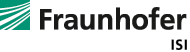 Système d’information énergétique
Interfaces d’administration & de consultation
Karine Pollier, Isabelle Blanchon, Enerdata
Juin 2019
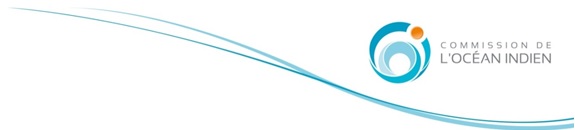 Principes généraux du Système d’Information
Interface web pour administrer et visualiser les données des pays de la COI
Interfaces multi-langues (FR/EN)

Système sécurisé par un login/mot de passe
Possibilité d’accéder à une version « Observatoire »accessible tout public
2
Gestion du système d’information
Interface d’administration
Administrateur système
Administrateur pays
Utilisateur pays

Interface de visualisation
3
Droit d’accès administrateur
4
Interface d’administrationAdministrateur système
Les fonctions de l’administrateur système
Gestion des données
Suivi/Validation de la collecte des données
Chargement des séries/données
Chargement des politiques
Calculs indicateurs, bilans et zone
Gestion de l’affichage
Menus d’interrogation des données
Conversions d’unités
Gestion des accès utilisateurs
6
Accueil
3
1
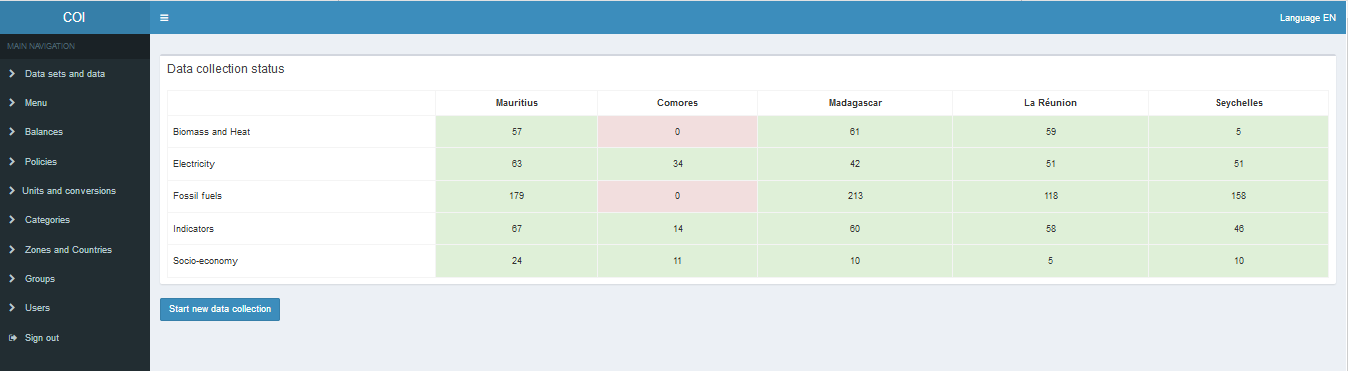 2
4
Voici la page d’accueil après s’être connecté en tant qu’administrateur système :

Cliquer sur « COI » (1) pour revenir à cet accueil
Navigation vers les autres rubriques (2)
Changement de la langue EN/FR (3)
Déconnexion (4)
7
Visualisation de l’état de la collecte de données
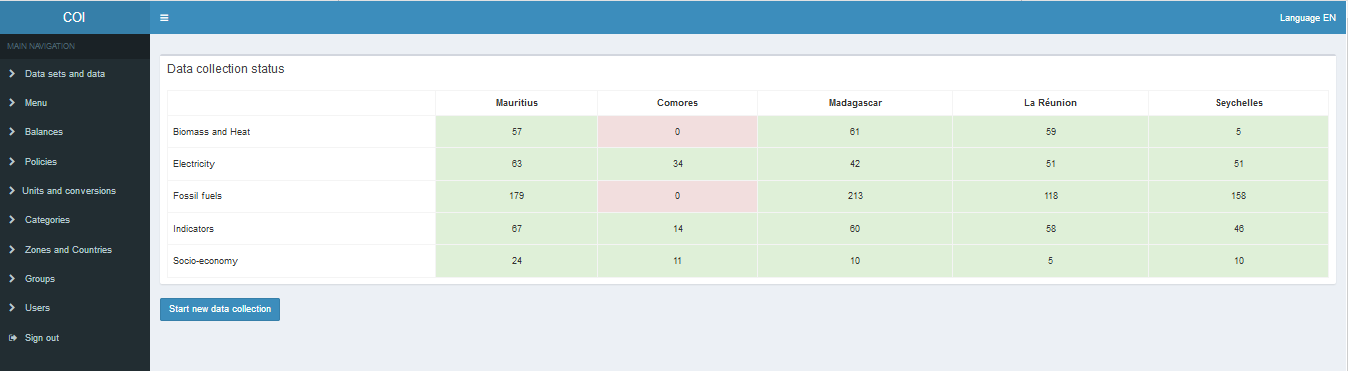 Ce tableau de bord permet de suivre l’avancement d’une mise à jour. Le tableau permet de visionner le nombre de séries chargées dans l’interface depuis l’ouverture de la collecte de données, par pays et par catégories.

Cliquer sur « Démarrer une nouvelle collecte » pour remettre à zéro le suivi lors d’une nouvelle mise à jour de la base.
      Attention, les données en base ne sont pas pour autant effacées. Les prochaines données importées seront comptabilisées et écraseront les données précédentes.
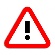 8
Gestion des données
L’onglet « séries et données » liste les séries déclarées, c’est-à-dire les séries dont on a fourni la structure :
Code
Titre
Unité
Catégorie

Le code identifie la série à toutes les étapes (collecte/calcul/affichage).
Le titre et l’unité servent à l’affichage utilisateur.
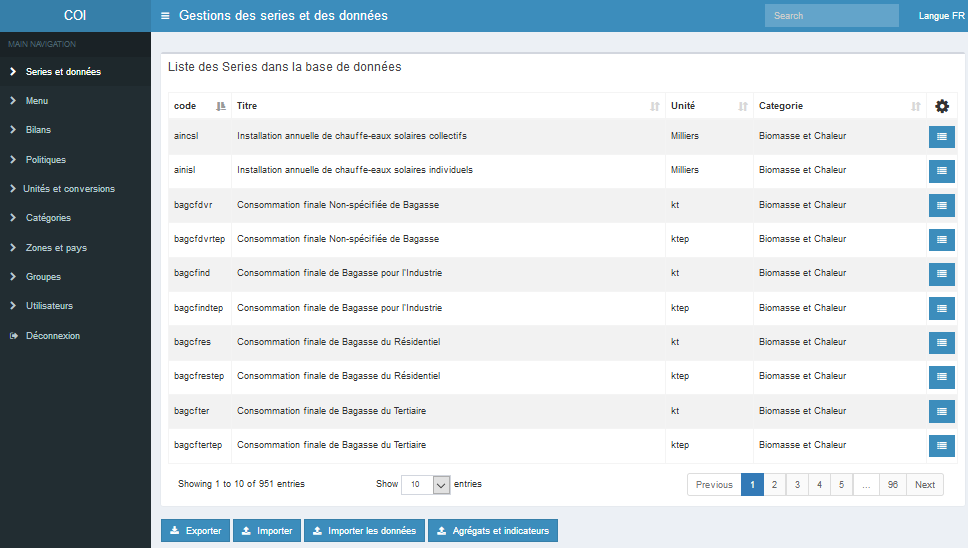 1
Les paramètres « Unité » et « Catégorie » doivent eux-mêmes correspondre à un code déclaré dans leur table respective (1).
Les catégories peuvent servir à répartir les accès.
9
Gestion des données
La liste des données de la base se gérer via les fonctions d’export/import ci-dessous. 
Pour modifier la liste (ajout, modification, suppression de séries), il faut d’abord l’exporter, puis l’importer pour que le système la prenne en compte. 

Il est fortement conseillé de travailler sur une copie de l’export pour toute modification, en faisant attention à respecter le format et la structure du fichier.
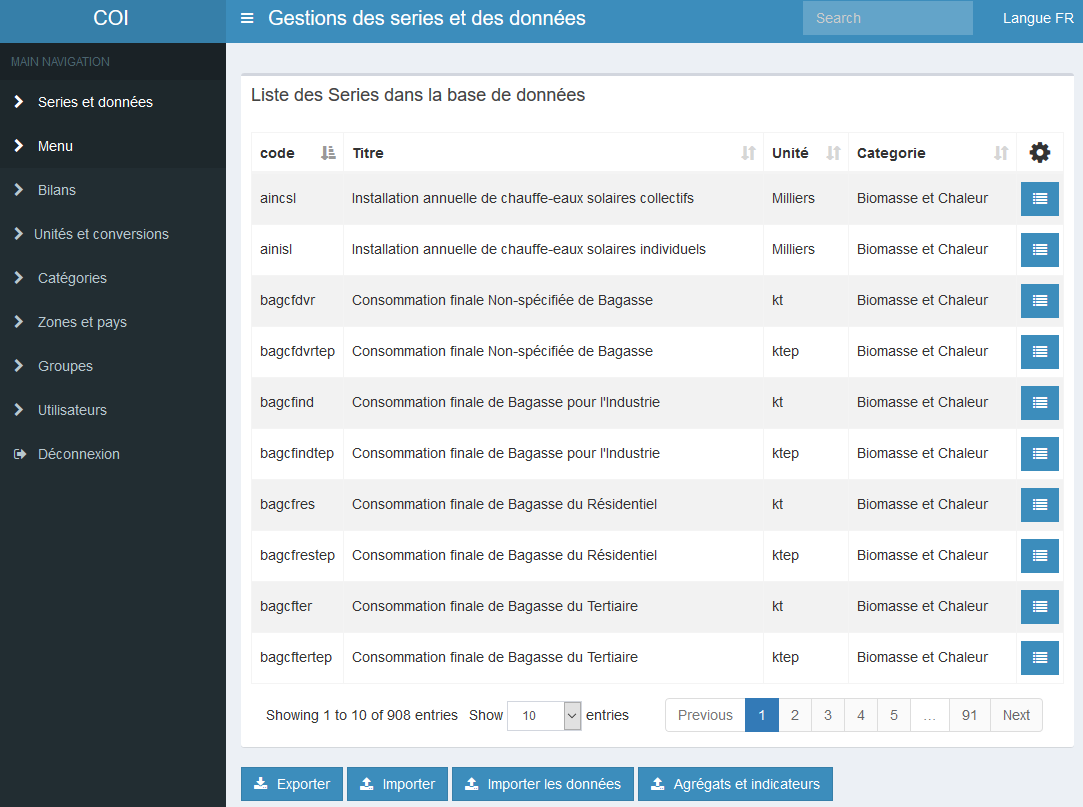 1
2
10
Gestion des données
Les données liées à ces séries doivent être importées (1) à partir du template fourni. Le format et la structure sont en effet normalisés.

Une l’ensemble des pays chargés, l’administrateur peut déclencher le calcul des indicateurs, des bilans et les agrégats (ici la zone COI) en cliquant sur « Agrégats et indicateurs » (2).
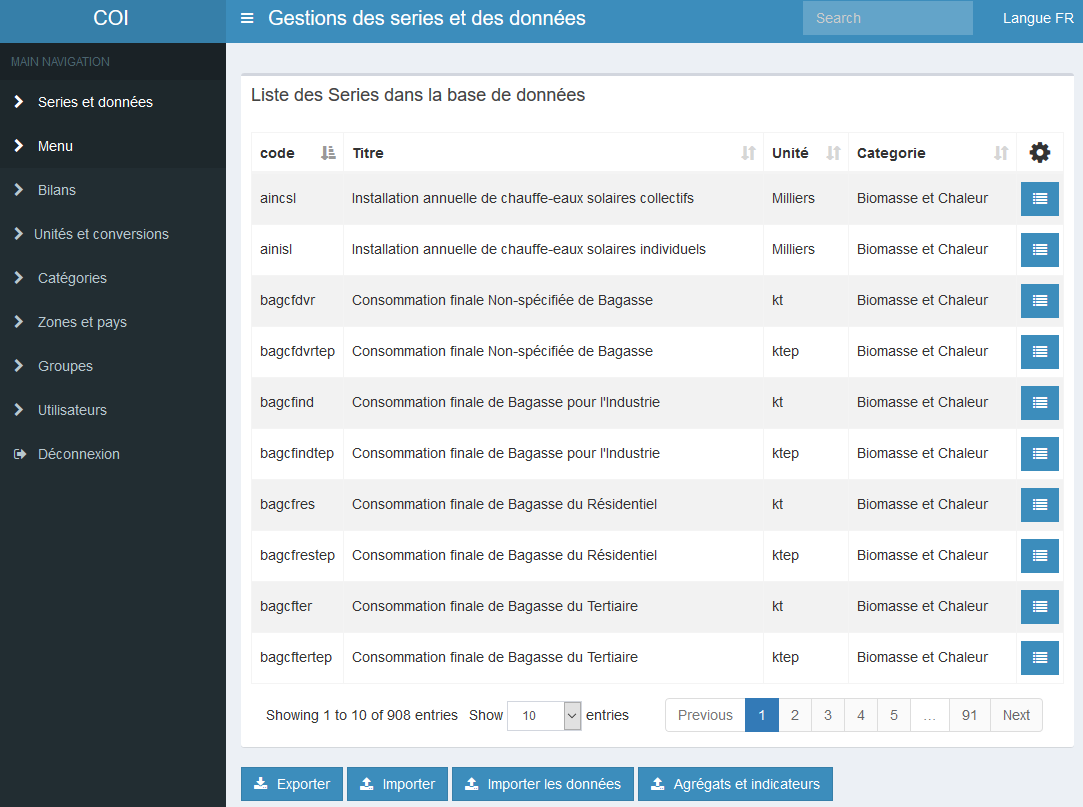 3
1
2
Les données peuvent également être consultées via cette interface administrateur (3).
11
Gestion des données
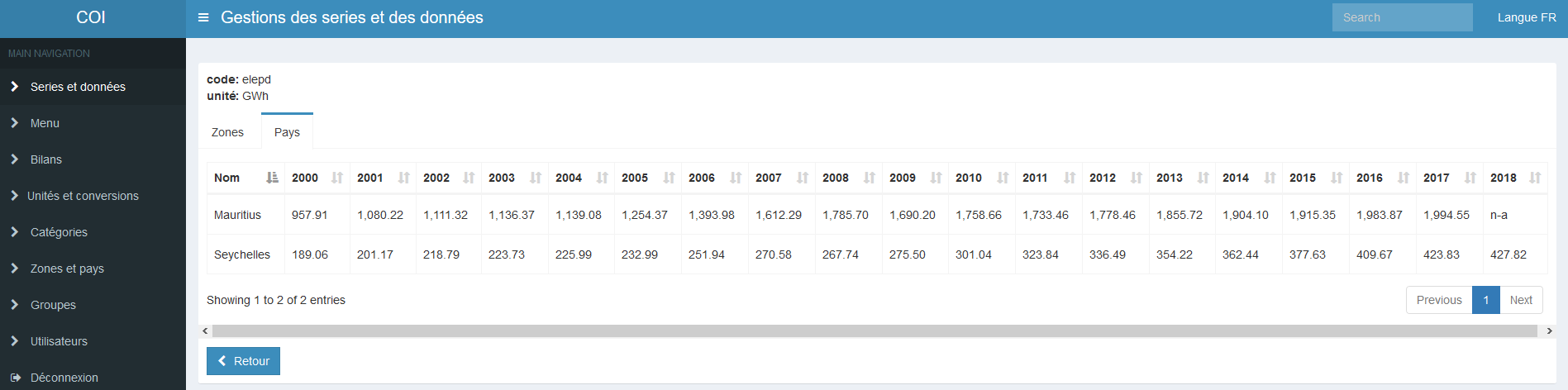 La visualisation des données regroupe les différents pays chargés dans un onglet et les zones agrégées dans un autre.

L’observatoire collecte les données de 2000 à nos jours.
12
Gestion des données
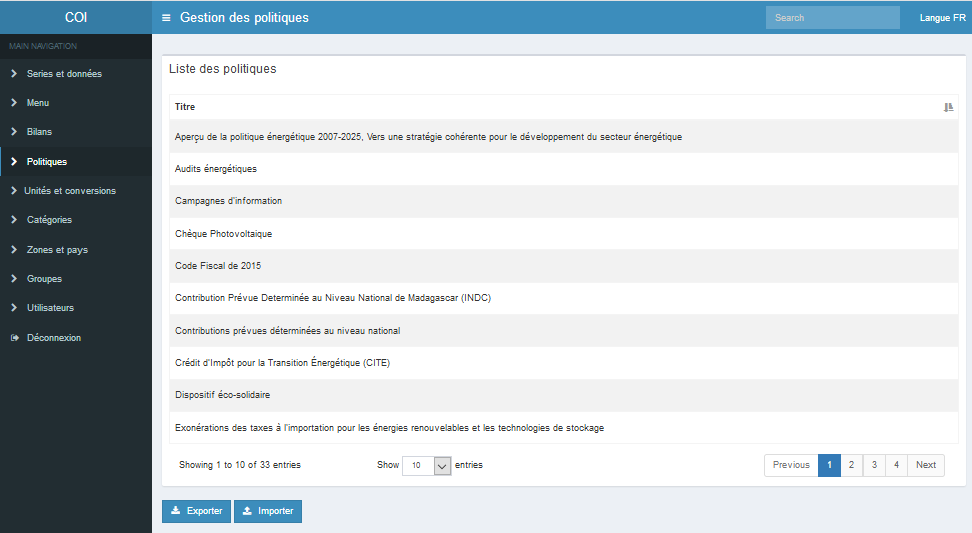 Les politiques énergétiques des pays sont listées dans cette rubrique.

A partir de cette rubrique, l’administrateur peut rajouter, supprimer des politiques.

Pour ce faire, il faut au préalable exporter le fichier Excel qui liste les politiques en vigueur (1), le modifier, puis réimporter les informations (2).
2
1
13
Gestion de l’interface de visualisation
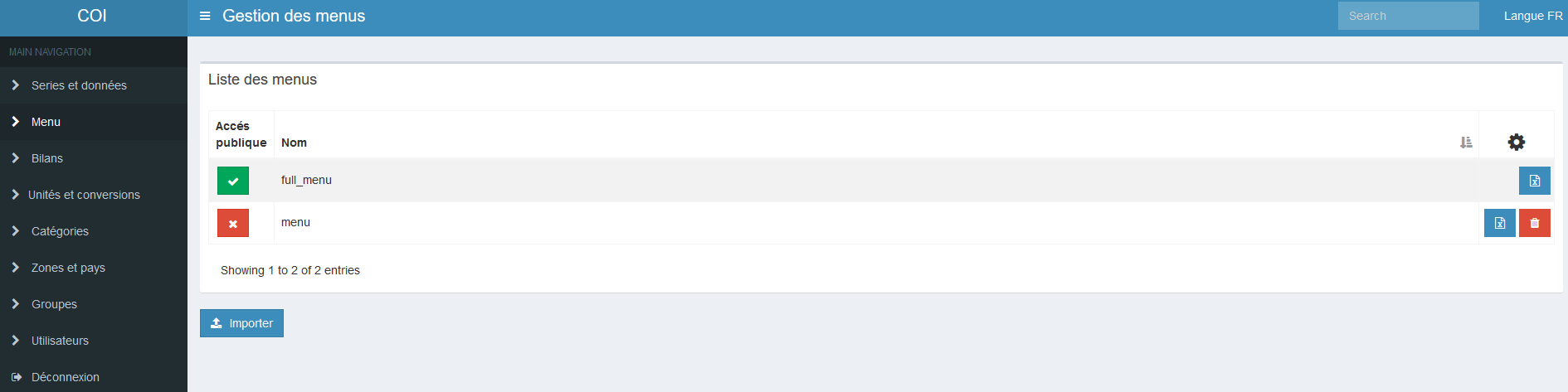 4
1
3
2
Les menus, c’est-à-dire l’arborescence permettant d’organiser l’accès aux différentes séries dans l’interface utilisateur, sont stockés ici.

Il est possible d’exporter ces menus (1) pour les consulter, d’en importer de nouveaux (2), de les supprimer (3) et de choisir lequel est effectif pour l’accès publique dans l’interface (4).

Le format utilisé est toujours xlsx et la structure du fichier à charger est normalisée .
14
Gestion de l’interface de visualisation
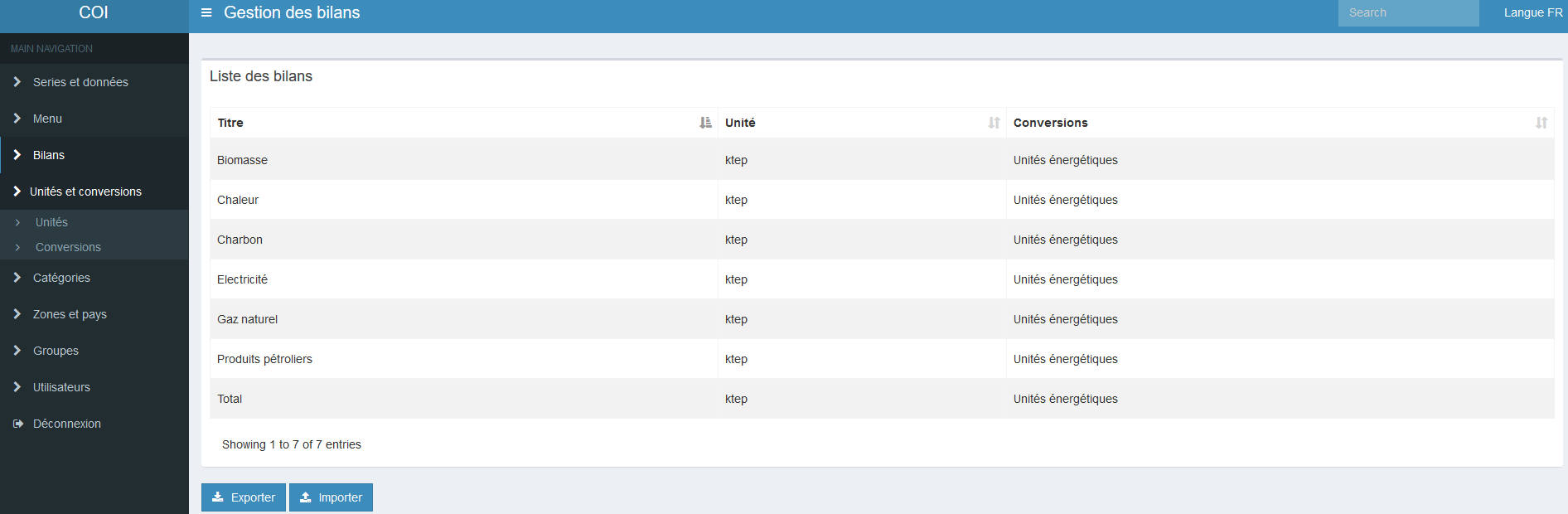 1
2
Les bilans énergétiques que l’on souhaitent afficher dans l’interface sont gérés dans cette rubrique.
Pour ajouter, modifier ou supprimer un bilan, il faut exporter le fichier existant (1), le modifier puis le réimporter (2).

Une fois la liste des bilans modifiées, il faut l’associer aux menus que l’on veut afficher (voir partie « menu »).
15
Gestion de l’interface de visualisation
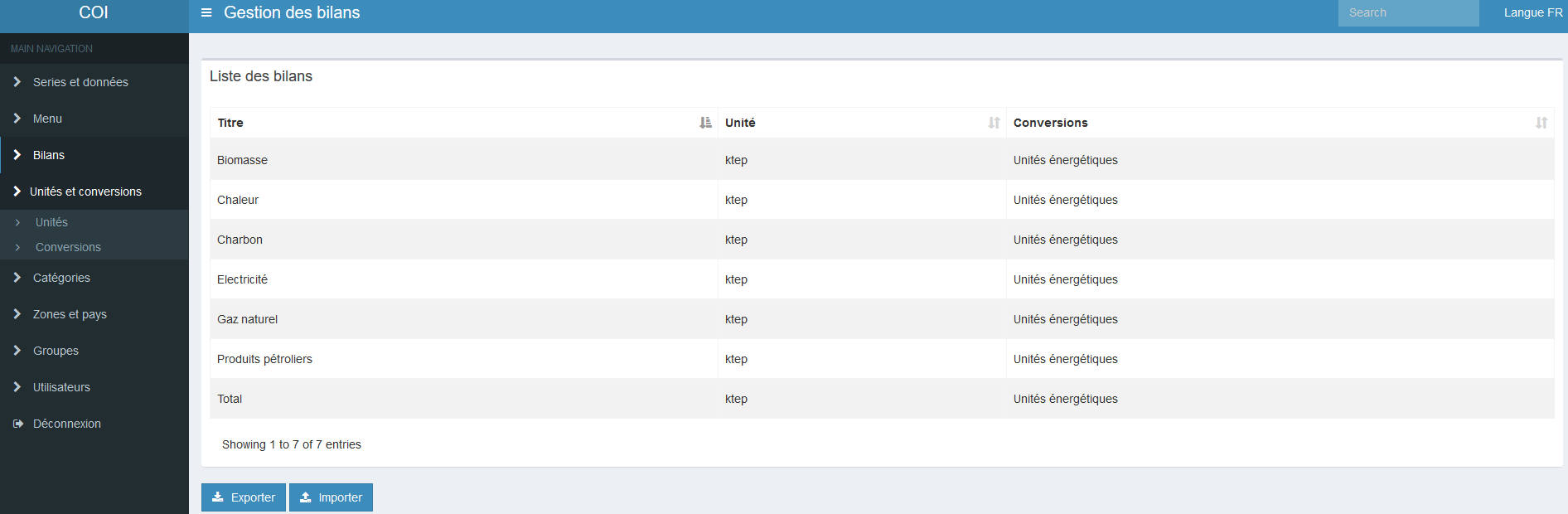 3
1
2
Le paramètre « Conversions » renvoie à des coefficients dans la table correspondantes (3) qui sont utilisés lorsque l’utilisateur modifie en option l’unité affiché.

Pour modifier la liste prédéfinie, il faut tout d’abors l’exporter, la modifier/compléter et la réimporter.
16
Gestions des paramètres structurants
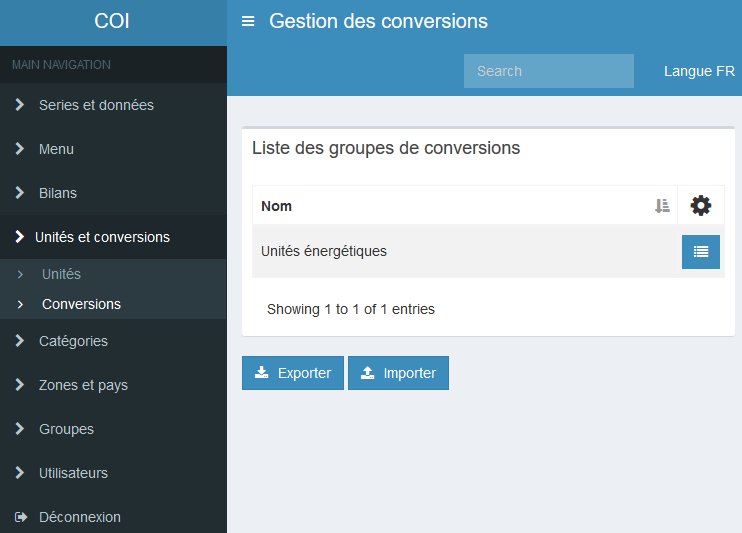 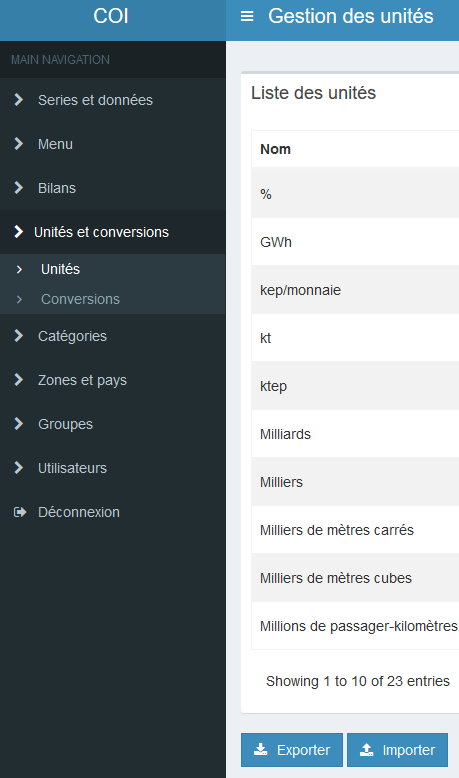 Les paramètres suivants permettent de structurer les calculs, l’affichage ou les accès :
Unités
Conversions
Catégories
Zones et pays

Chaque table peut être exportée en xlsx, modifiée et importée en suivant le même format.

Les coefficients de conversion permettent à l’utilisateur de choisir entre plusieurs unités pour certaines séries.

Pour les pays, on déclare à quelle zone agrégée ils appartiennent.
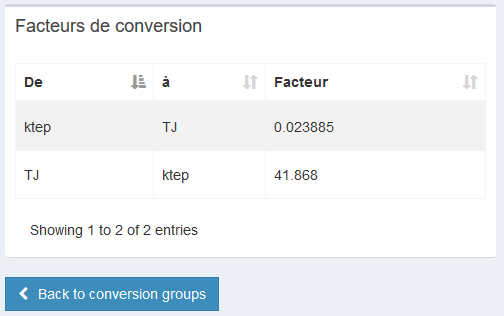 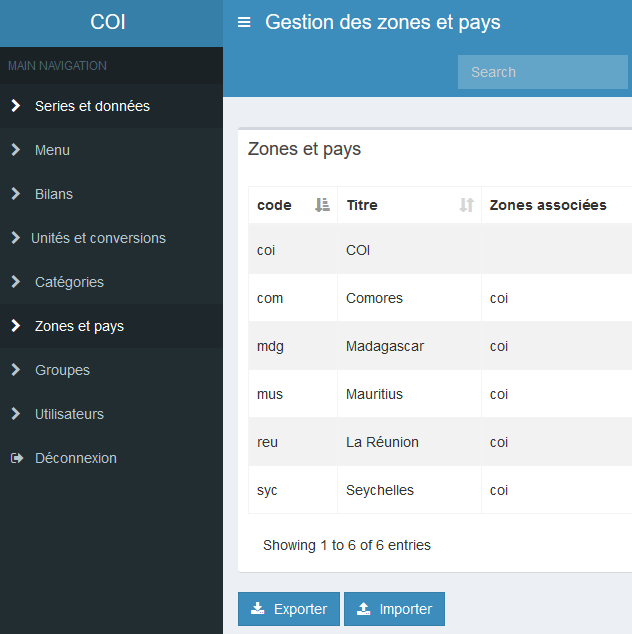 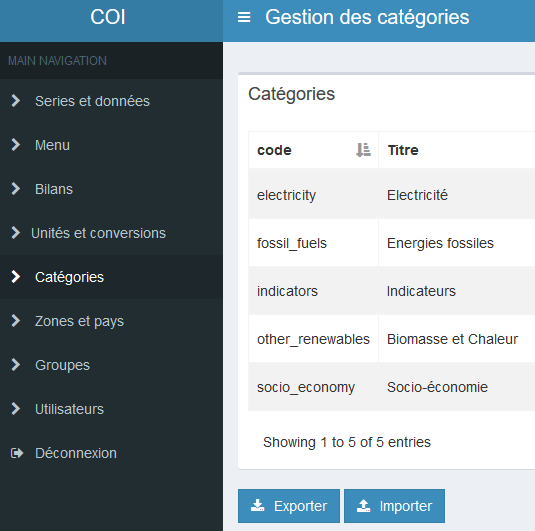 Gestion des interfaces
Le système permet différents profils de connexion:
Accès public sans avoir à se connecter (cas de l’Observatoire régional) La COI gère le systèmes, les menus, l’intégration des données des pays (1)
Accès restreint par identification (2)
Accès retreint par pays: les pays ont la possibilité d’installer le système sur leur propre serveur et n’avoir accès qu’à leurs données (3)

Les différents cas sont traités dans les écrans suivants.
Accès à l’Observatoire régional (cas 1)
Accès public sans avoir à se connecter (cas de l’Observatoire régional) La COI gère le systèmes, les menus, l’intégration des données des pays.

Accès: La COI installe la base sur son serveur (domaine/adresse à définir).
Le système permet une connexion sans connexion.
La COI gère le menu « public » que le public pourra interroger.
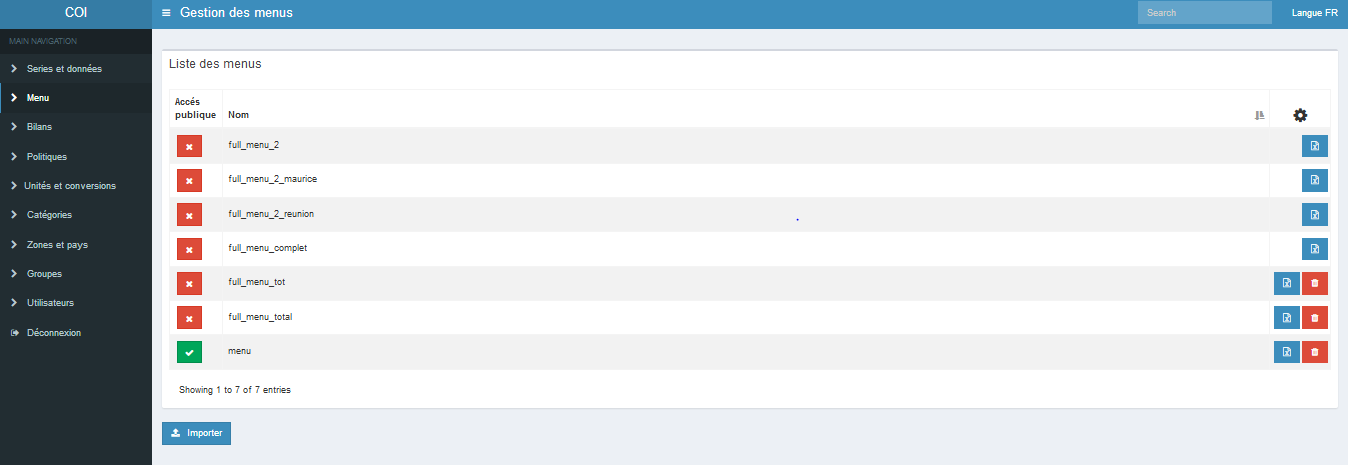 Accès à la base par identification (cas 2)
Accès à toute la base pour des utilisateurs autorisés.

Le système permet de gérer différents menus. La COI alloue des droits différents aux utilisateurs (gestion des groupes/utilisateurs).

Cas de la base actuelle où l’on se connecte comme admin.
Accès aux SIE nationaux (cas 3)
Les pays ont la possibilité d’installer le système sur leur propre serveur et n’avoir accès qu’à leurs données.

L’administrateur pays gère ses propres données et les paramètres du système.

L’ administrateur pays gère les autorisations d’accès de leurs utilisateurs et la mise à jour des données.
Comment ajouter un utilisateur? (1/2)
Cas 1: Ajout d’un utilisateur a un groupe existant





Aller dans « utilisateur », exporter la liste, ajouter le nouvel utilisateur en renseignant les champs nom, prénom, email, mot de passe et en précisant le nom du groupe auquel il appartiendra.
Dans cet exemple, je crée « Profil2 » qui aura accès au groupe « Maurice » et qui aura le rôle de « data user »
    	Ne pas oublier de créer un mot de passe pour l’utilisateur.
	Ce mot de passe en sera plus visible si l’on exporte à nouveau la base de 	données. En cas de perte, il faudra recréer le profil!

Statut de l’utilisateur: L’utilisateur peut soit être « country administrator » soit « country data user «  (voir la matrice des droits alloués aux utilisateurs)
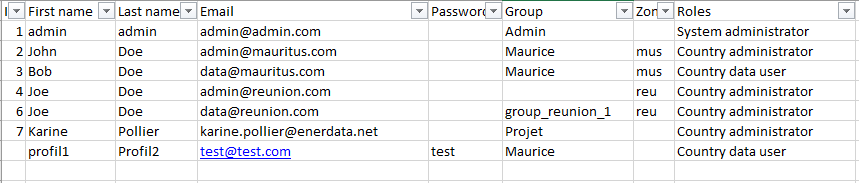 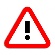 Comment ajouter un utilisateur? (1/3)
Cas 2: Ajout d’un utilisateur dans un groupe qui n’existe pas








Aller dans « groupe », exporter le fichier Excel de base (1), renseigner les champs « Name » qui correspond au groupe auquel sera attaché l’utilisateur ainsi que le menu d’interrogation des séries qu’il pourra voir; 

Dans l’exemple ci-dessus, je crée le groupe « Projet » qui aura accès au menu « full_menu_complet » préalablement crée.

	Ne pas oublier de créer un mot de passe pour l’utilisateur.
	Ce mot de passe en sera plus visible si l’on exporte à nouveau la base de 	données. En cas de perte, il faudra recréer le profil!
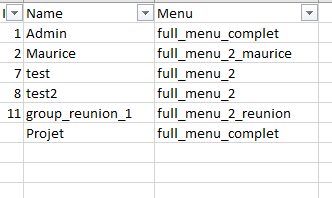 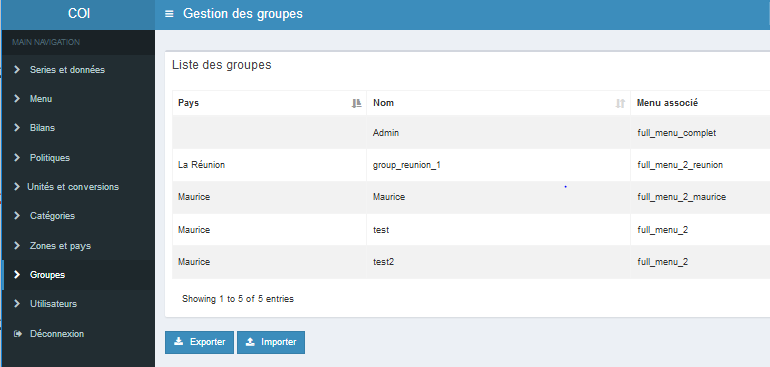 1
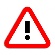 Comment ajouter un utilisateur? (2/3)
Cas 2-bis: Ajout d’un utilisateur dans un groupe qui n’existe pas







Aller dans « utilisateurs », exporter le fichier Excel de base (1) et remplir les différents champs; 

Dans l’exemple ci-dessus, je crée l’utilisateur « Karine Pollier » qui appartient au groupe « Projet » créer au préalable

	Ne pas oublier de créer un mot de passe pour l’utilisateur.
	Ce mot de passe en sera plus visible si l’on exporte à nouveau la base de 	données. En cas de perte, il faudra recréer le profil!
Statut de l’utilisateur: L’utilisateur peut soit être « country administrator » soit « country data user «  (voir la matrice des droits alloués aux utilisateurs)
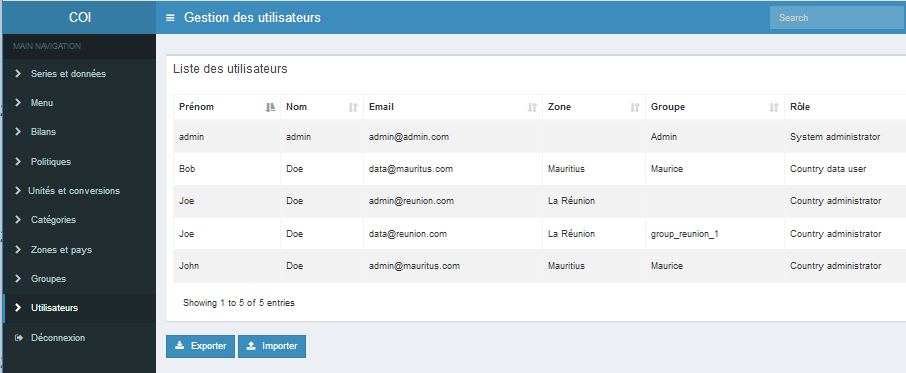 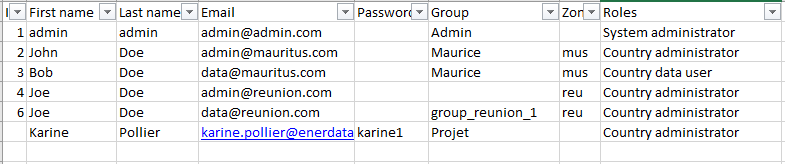 1
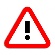 Mise à jour de l’Observatoire régional
Un pays peut il charger des données dans l’observatoire régional?
Oui, s’il est administrateur et seulement pour son pays

Principe:
Se connecter à la base http://coi-test.enerdata.net/admin/login (adresse temporaire de test)
Charger les données dans l’interface « Importer les données »
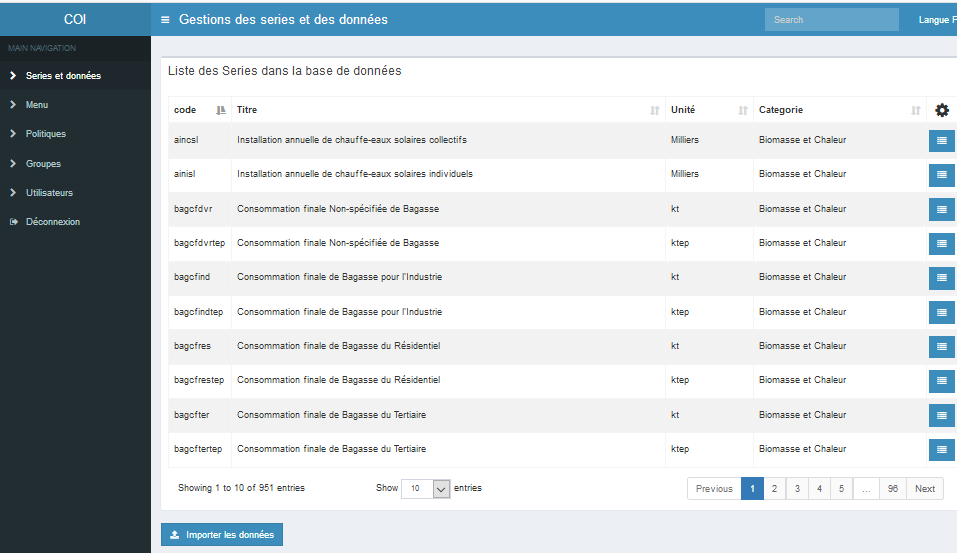 Interface d’administrationAdministrateur pays
Principes généraux du Système d’Information
Interface web pour administrer et visualiser des données et politiques nationales;
Interfaces multi-langues (FR/EN);

Système sécurisé par un login/mot de passe
27
Rappel: Droit d’accès administrateur
28
Les fonctions de l’administrateur système
Gestion des données
Chargement des données et politiques
Calculs d’indicateurs et bilans

Gestion de l’affichage
Menus d’affichage des données

Gestion des accès utilisateurs
29
Accueil
1
3
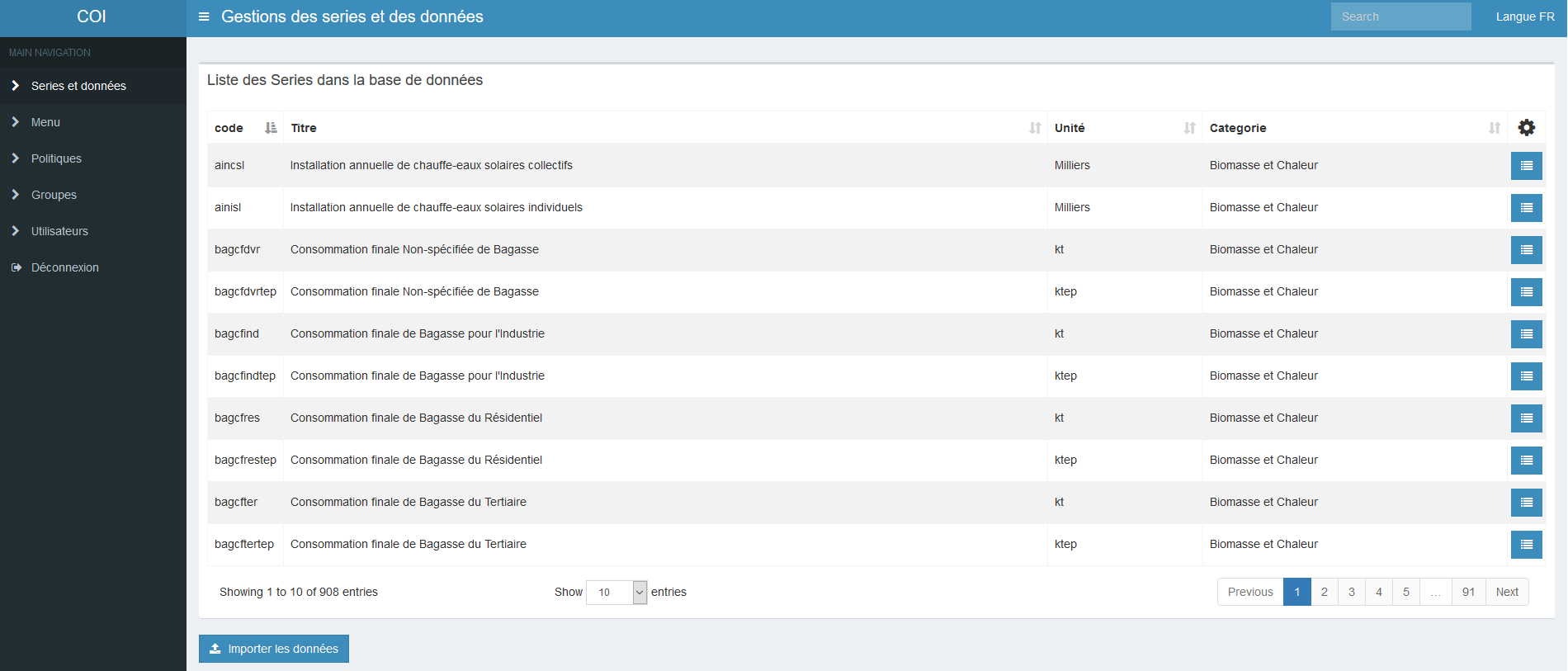 2
4
Voici la page d’accueil après s’être connecté en tant qu’administrateur national :

Barre de recherche (1)
Navigation vers les autres rubriques (2)
Changement de la langue EN/FR (3)
Déconnexion (4)
30
Gestion des données
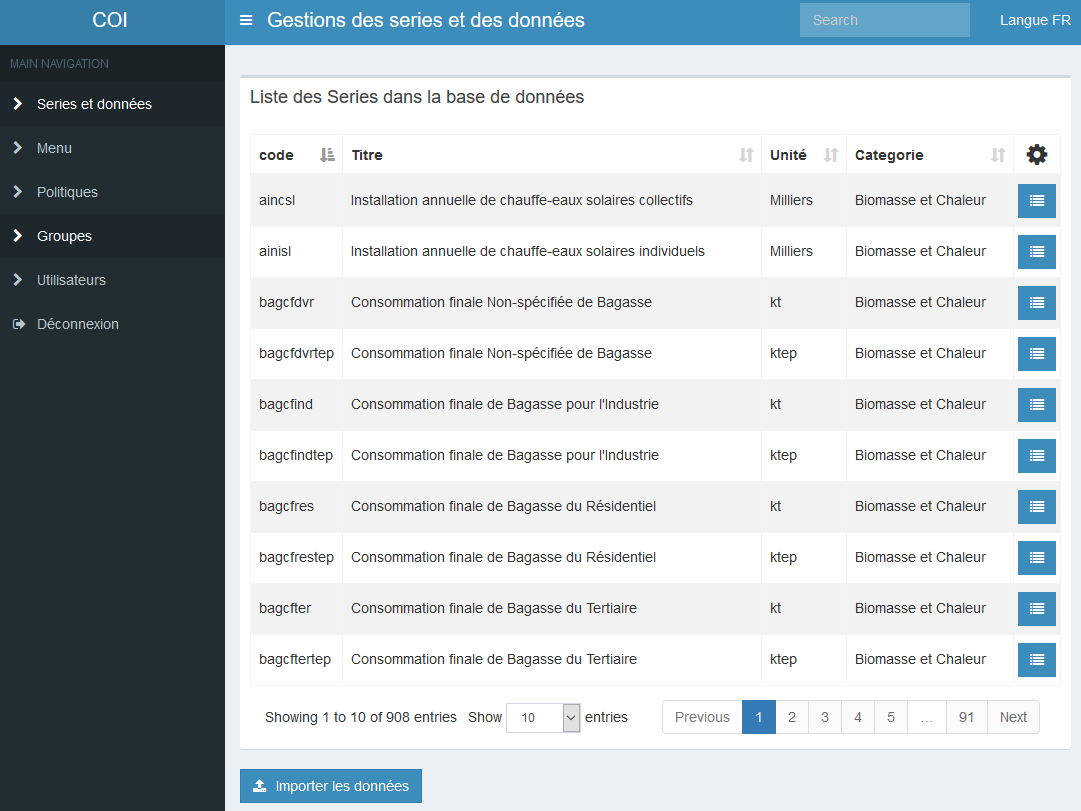 Cet onglet liste les séries déclarées, c’est-à-dire les séries dont on a fourni la structure :
Code
Titre
Unité
Catégorie

Cette liste est gérée par l’administrateur système.
31
Gestion des données
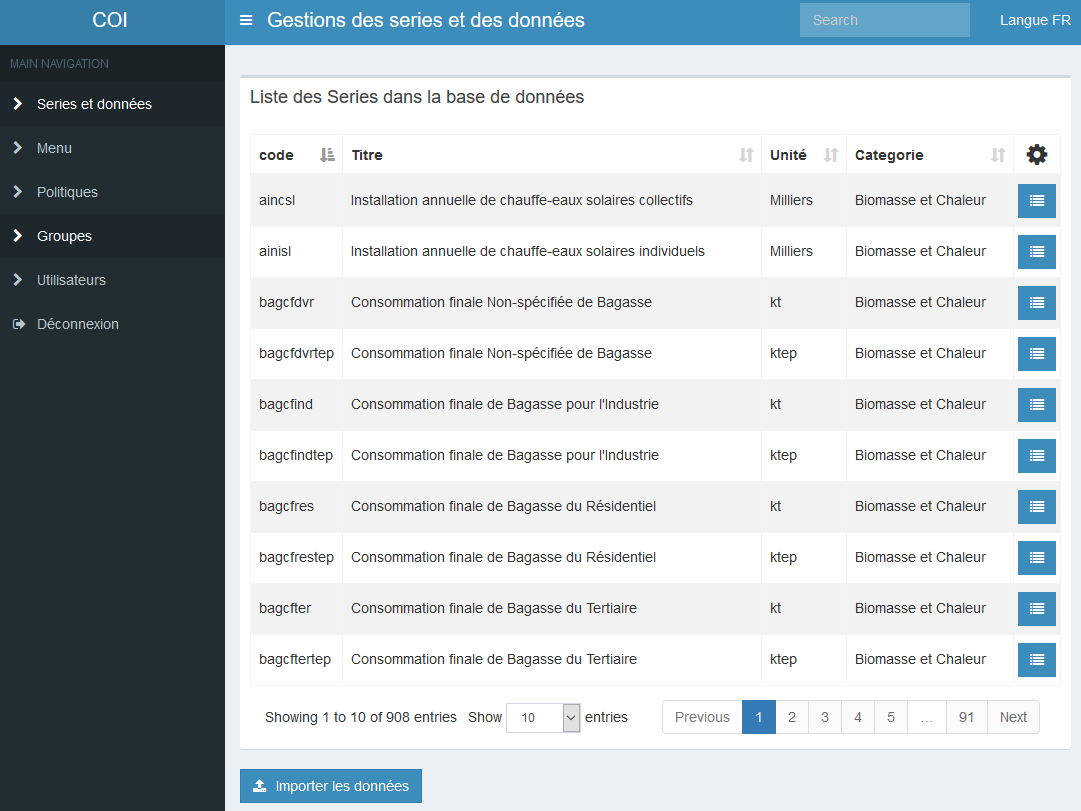 Les données liées à ces séries doivent être importées (1) à partir du template fourni. Le format et la structure sont en effet normalisé.

L’administrateur n’a accès qu’aux données correspondant à son propre pays.

Les données peuvent également être consultées via cette interface administrateur (3).
2
1
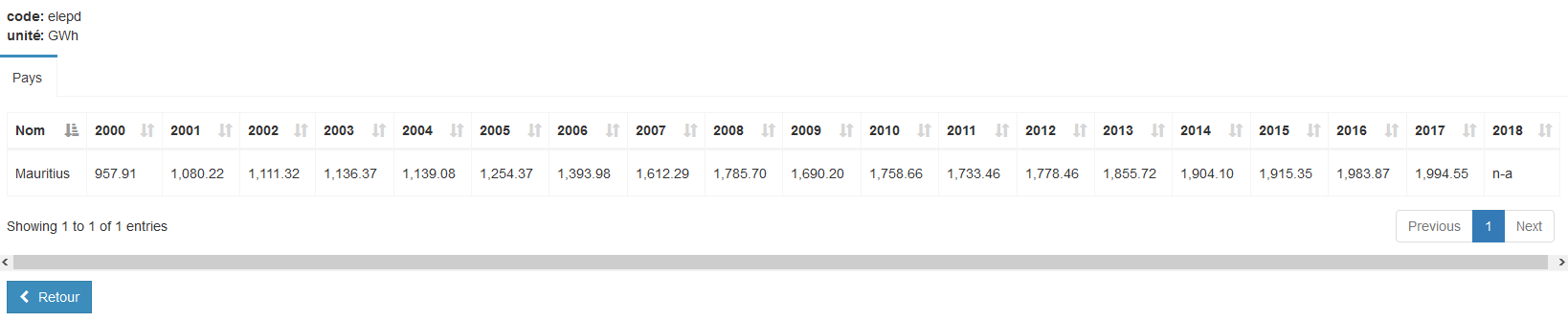 32
Gestion des données
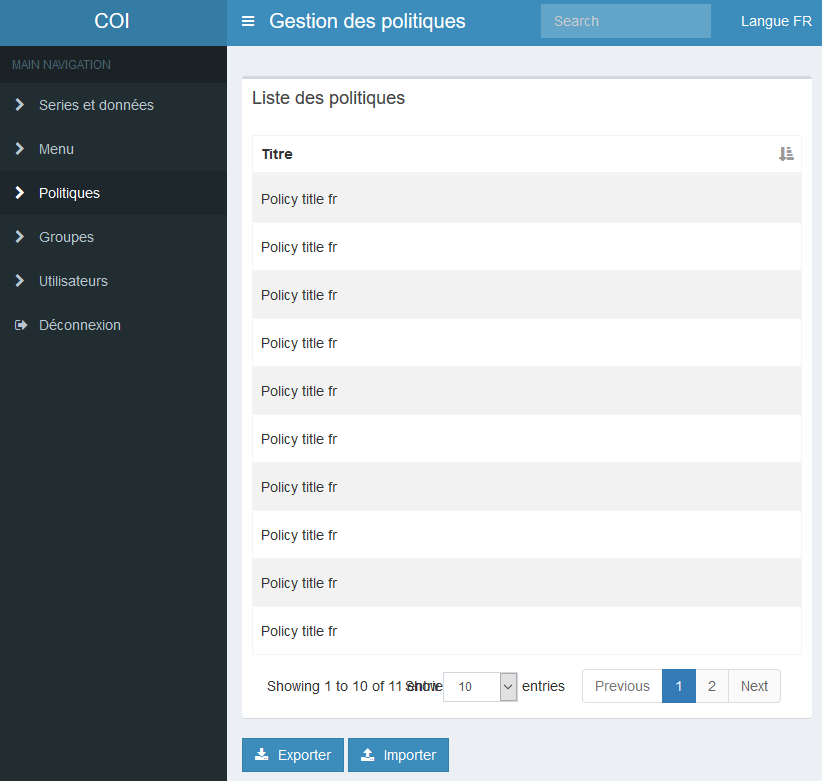 Les politiques énergétiques du pays sont listées dans cette rubrique.

L’administrateur n’a accès qu’aux données correspondant à son propre pays.

Les données peuvent être exportées (1), modifiées et réimportées (2), toujours en prenant garde à conserver le format et la structure du fichier.
1
2
33
Gestion de l’interface de visualisation
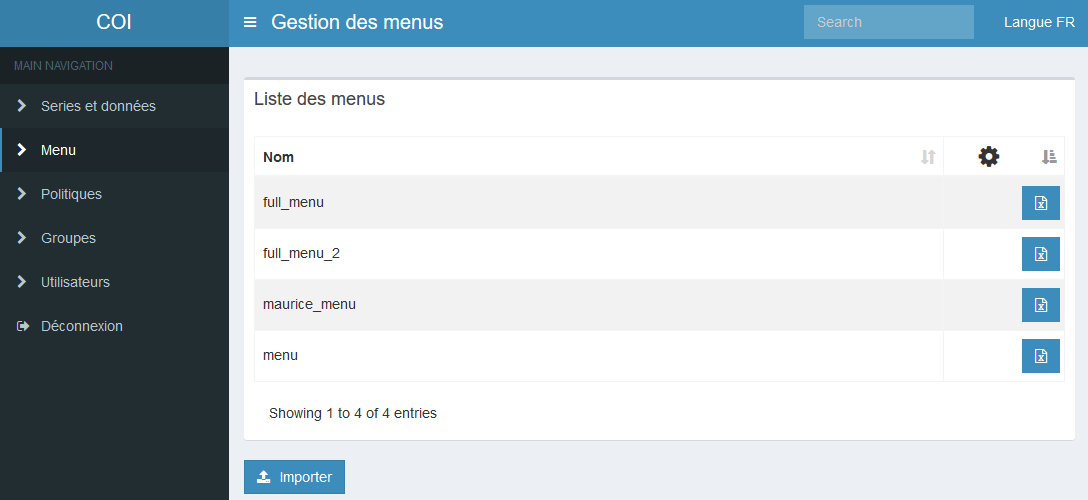 1
2
Les menus, c’est-à-dire l’arborescence permettant d’organiser l’accès aux différentes séries dans l’interface utilisateur, sont stockés ici.

Il est possible d’exporter les menus existants (1) pour les consulter ou les modifier. Pour prendre en compte les changements, il faudra les recharger, c’est-à-dire les importer (2)(uniquement ceux ajoutés par cet administrateur).

Le format utilisé est toujours xlsx et la structure du fichier à charger est normalisée .
34
Comment ajouter un utilisateur? (1/2)
Cas 1: Ajout d’un utilisateur a un groupe existant





Aller dans « utilisateur », exporter la liste, ajouter le nouvel utilisateur en renseignant les champs nom, prénom, email, mot de passe et en précisant le nom du groupe auquel il appartiendra.
Dans cet exemple, je crée « Profil2 » qui aura accès au groupe « Maurice » et qui aura le rôle de « data user »
    	Ne pas oublier de créer un mot de passe pour l’utilisateur.
	Ce mot de passe en sera plus visible si l’on exporte à nouveau la base de 	données. En cas de perte, il faudra recréer le profil!

Statut de l’utilisateur: L’utilisateur peut soit être « country administrator » soit « country data user «  (voir la matrice des droits alloués aux utilisateurs)
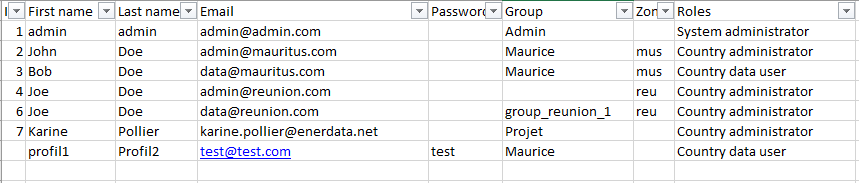 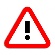 Comment ajouter un utilisateur? (1/3)
Cas 2: Ajout d’un utilisateur dans un groupe qui n’existe pas








Aller dans « groupe », exporter le fichier Excel de base (1), renseigner les champs « Name » qui correspond au groupe auquel sera attaché l’utilisateur ainsi que le menu d’interrogation des séries qu’il pourra voir; 

Dans l’exemple ci-dessus, je crée le groupe « Projet » qui aura accès au menu « full_menu_complet » préalablement crée.

	Ne pas oublier de créer un mot de passe pour l’utilisateur.
	Ce mot de passe en sera plus visible si l’on exporte à nouveau la base de 	données. En cas de perte, il faudra recréer le profil!
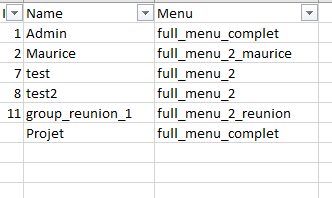 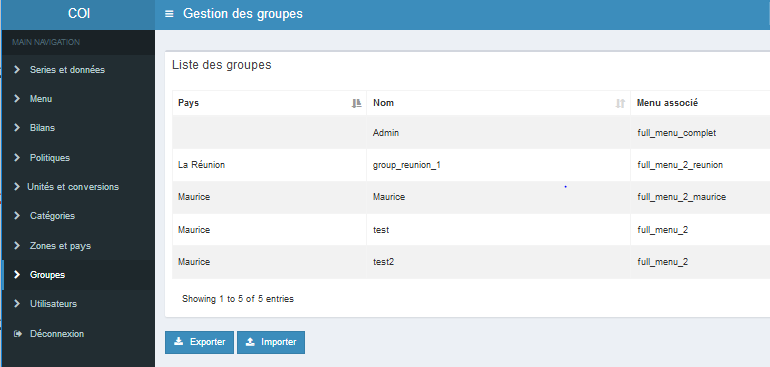 1
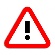 Comment ajouter un utilisateur? (2/3)
Cas 2-bis: Ajout d’un utilisateur dans un groupe qui n’existe pas







Aller dans « utilisateurs », exporter le fichier Excel de base (1) et remplir les différents champs; 

Dans l’exemple ci-dessus, je crée l’utilisateur « Karine Pollier » qui appartient au groupe « Projet » créer au préalable

	Ne pas oublier de créer un mot de passe pour l’utilisateur.
	Ce mot de passe en sera plus visible si l’on exporte à nouveau la base de 	données. En cas de perte, il faudra recréer le profil!
Statut de l’utilisateur: L’utilisateur peut soit être « country administrator » soit « country data user «  (voir la matrice des droits alloués aux utilisateurs)
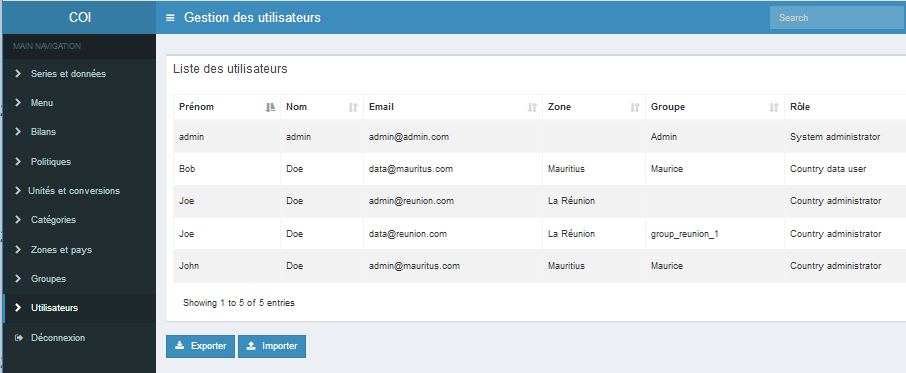 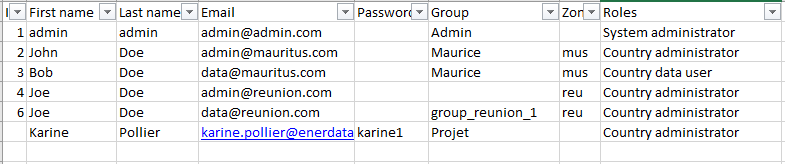 1
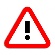 Comment installer le système sur un serveur?
Enerdata fournira la solution avec un guide d’installation.

Pré-requis technique:
Serveur Linux ou Windows (pour ce dernier on installera l’application via un conteneur Docker.
Serveur 2vCPUs, 4 GB RAM and 150 GB HD
Langages utilisées Linux PHP/MySQL.
38
Interface d’administrationUtilisateur data pays
Les fonctions de l’administrateur national
Gestion des données
Chargement des données
40
Accueil
1
3
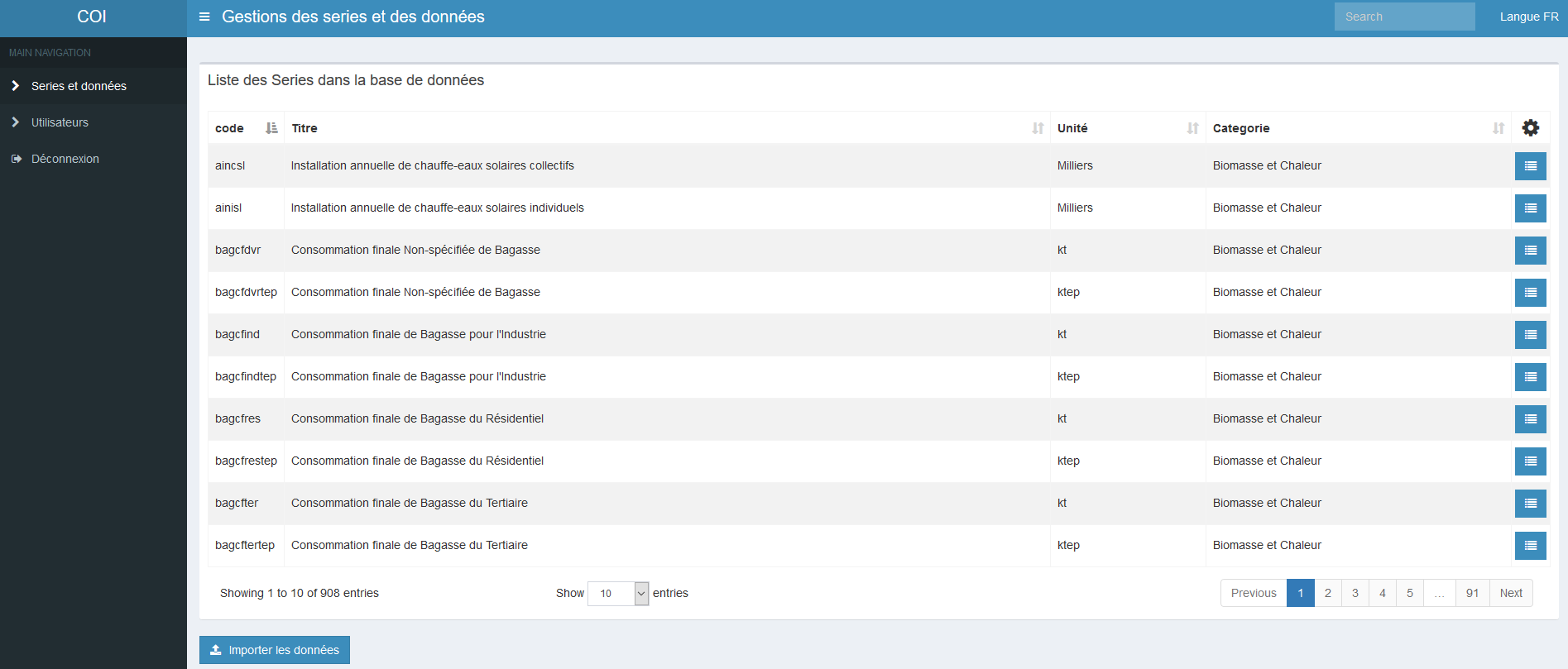 2
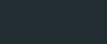 4
Voici la page d’accueil après s’être connecté en tant qu’administrateur national :

Barre de recherche (1)
Navigation vers les autres rubriques (2)
Changement de la langue EN/FR (3)
Déconnexion (4)
41
Gestion des données
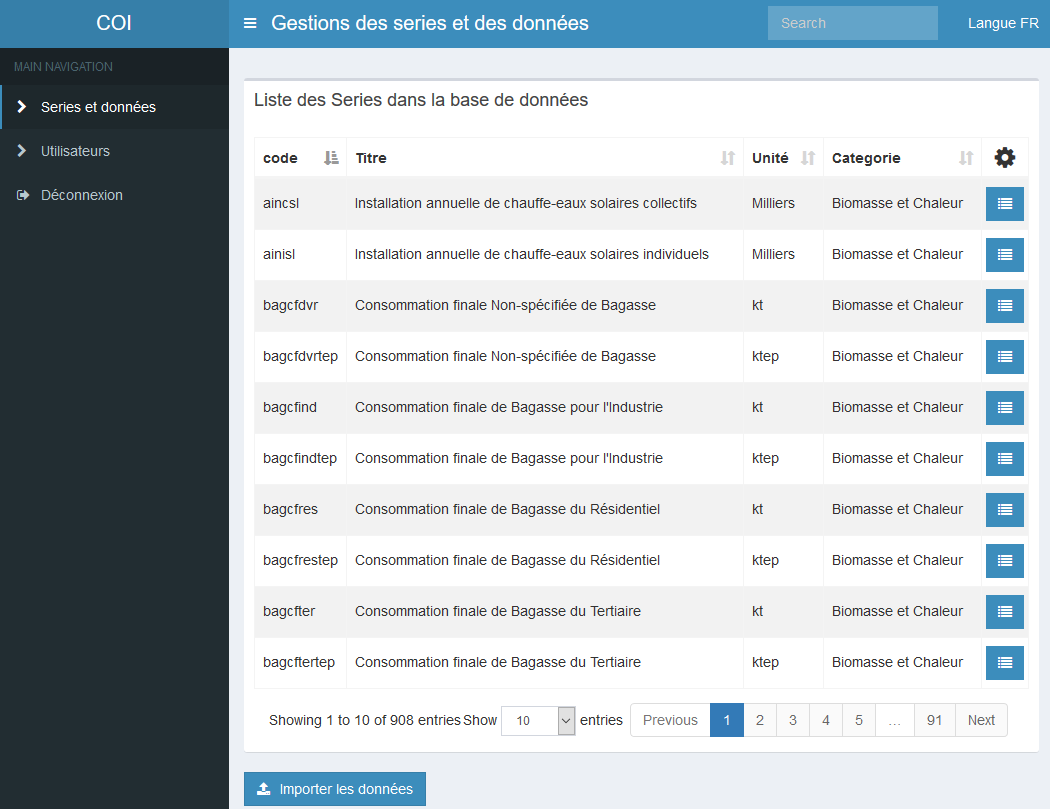 Cet onglet liste les séries déclarées, c’est-à-dire les séries dont on a fourni la structure :
Code
Titre
Unité
Catégorie

Cette liste est gérée par l’administrateur système.
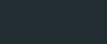 42
Gestion des données
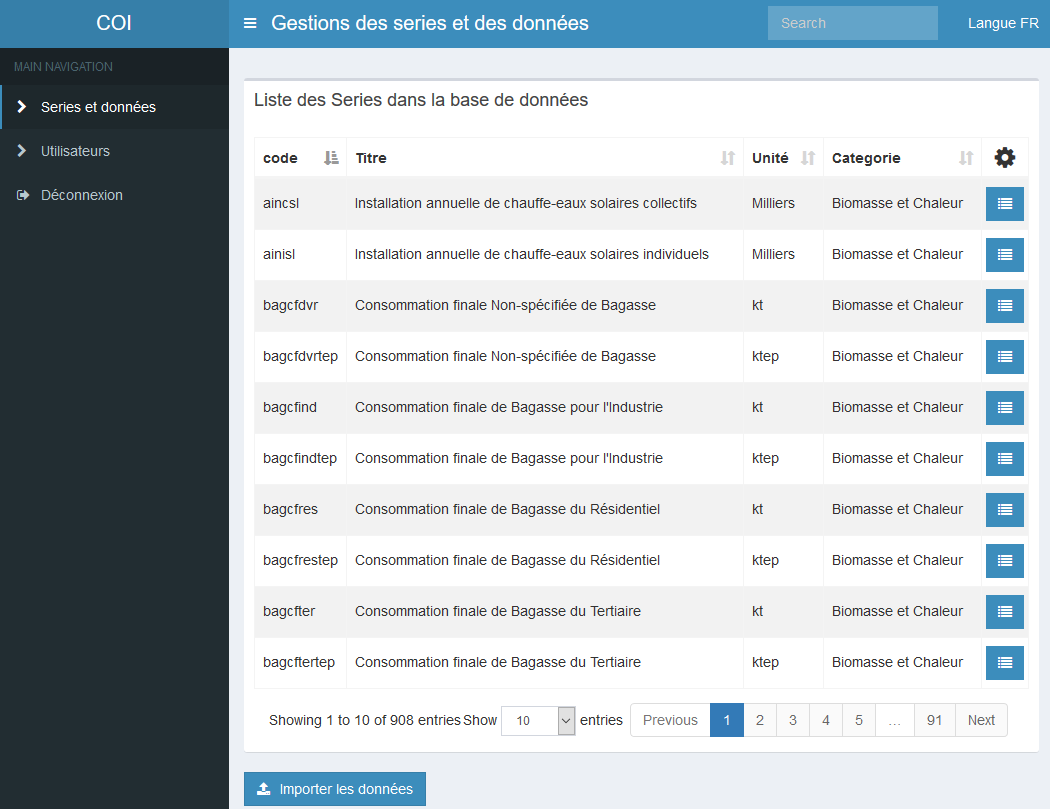 Les données liées à ces séries doivent être importées (1) à partir du template fourni. Le format et la structure sont en effet normalisé.

L’administrateur n’a accès qu’aux données correspondant à son propre pays.

Les données peuvent également être consultées via cette interface administrateur (3).
2
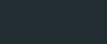 1
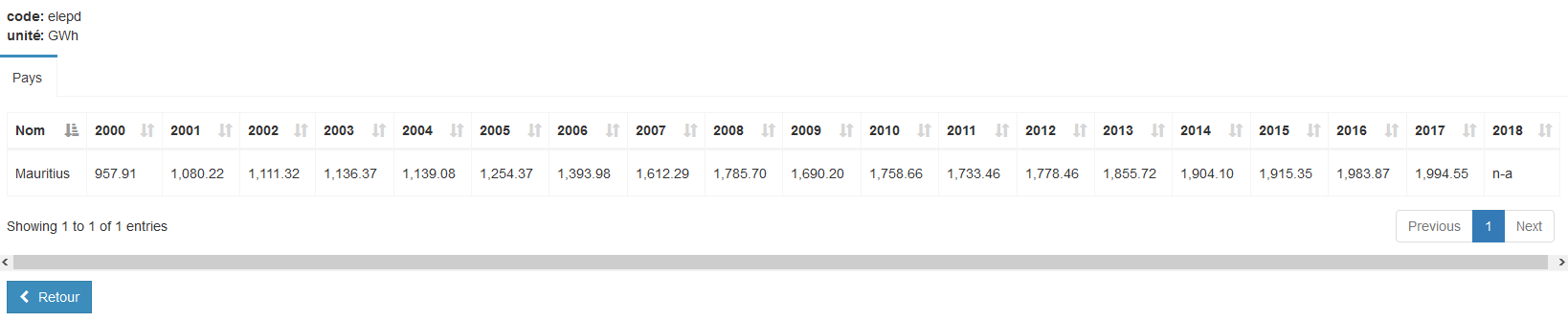 43
Interface de visualisation
Accueil
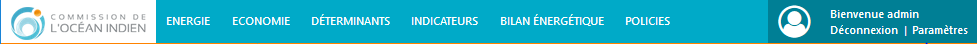 3
4
2
1
Voici la page d’accueil de l’interface, accessible en tout temps en cliquant sur le logo de la COI (1).

Les données sont réparties en différentes catégories pour simplifier leur consultation (2).

Les administrateurs et certains utilisateurs peuvent s’identifier (3)  ce qui peut donner accès à des sets de données différents selon le choix de l’administrateur système.
4
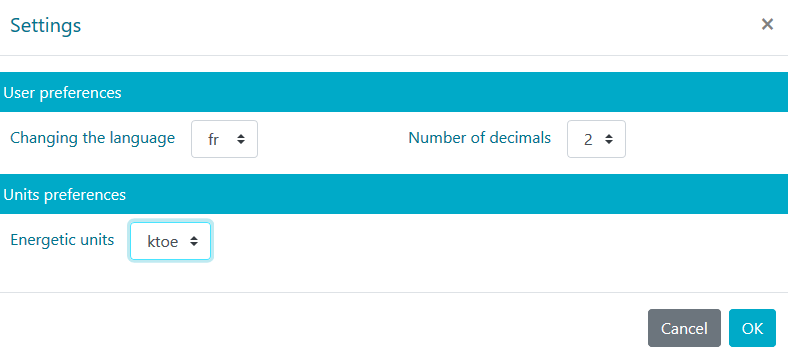 Le bouton « Paramètres » (4) permet de choisir la langue EN/FR, le nombre de décimales des données et l’unité énergétique affichée (ktep ou TJ).
Sélection des données
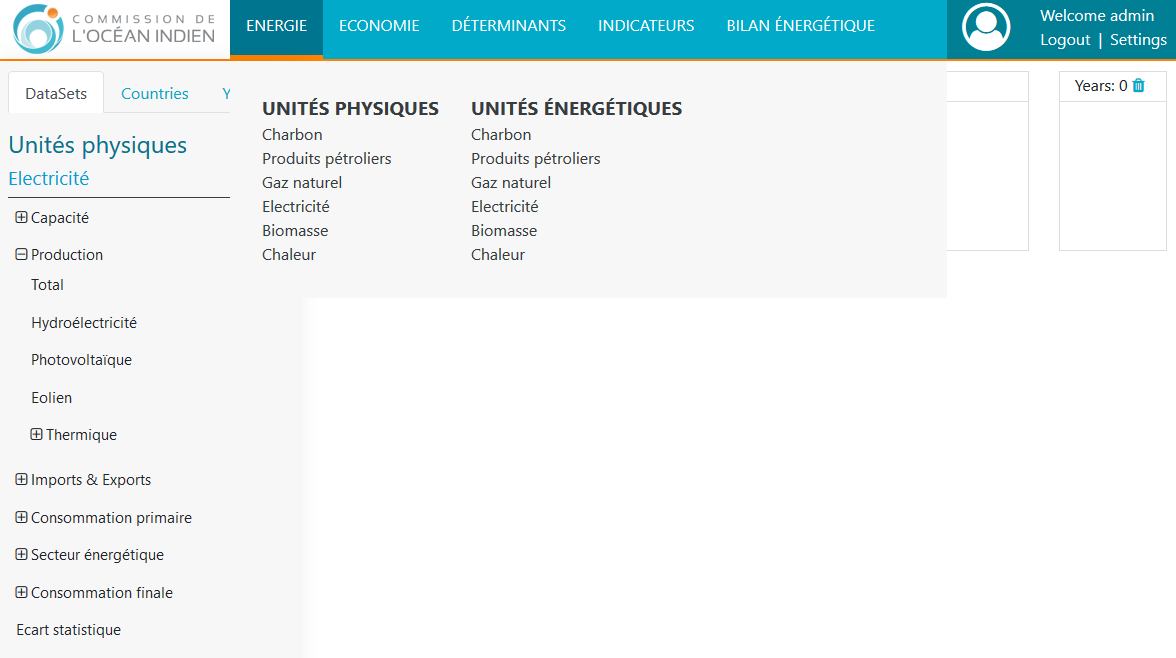 Sélection d’une catégorie dans le menu horizontal
Sélection d’une ou plusieurs séries dans le menu vertical de gauche;
Sélection d’un ou de plusieurs pays et années;
Visualisation des données dans la partie centrale de la page.
Sélection des données
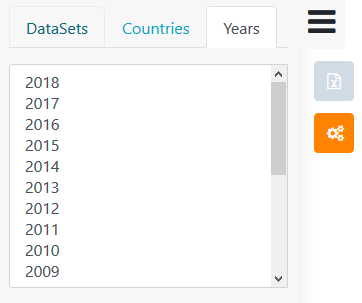 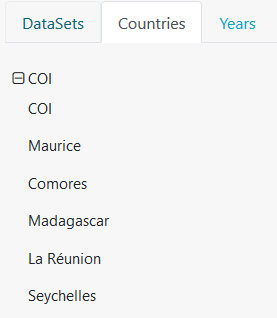 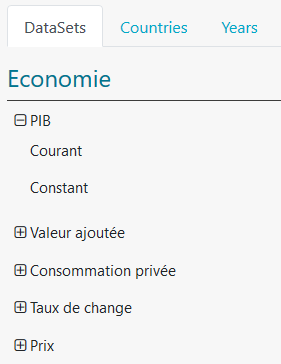 Les différents onglets du menu latéral permettent de sélectionner   respectivement les séries, les pays et les années dont on souhaite afficher les données. Sans ces 3 éléments, aucune donnée n’est affichée.
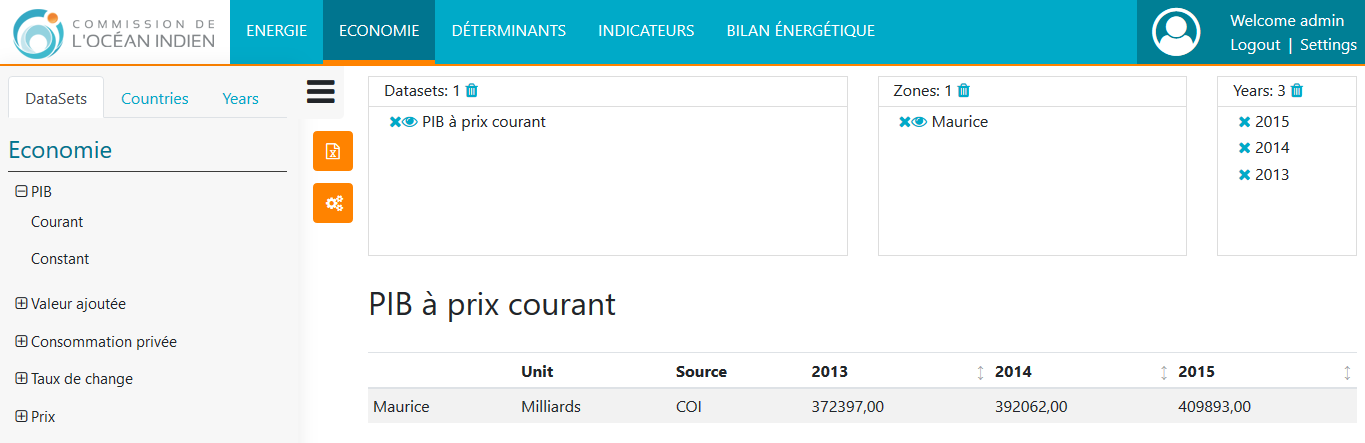 Sélection des données
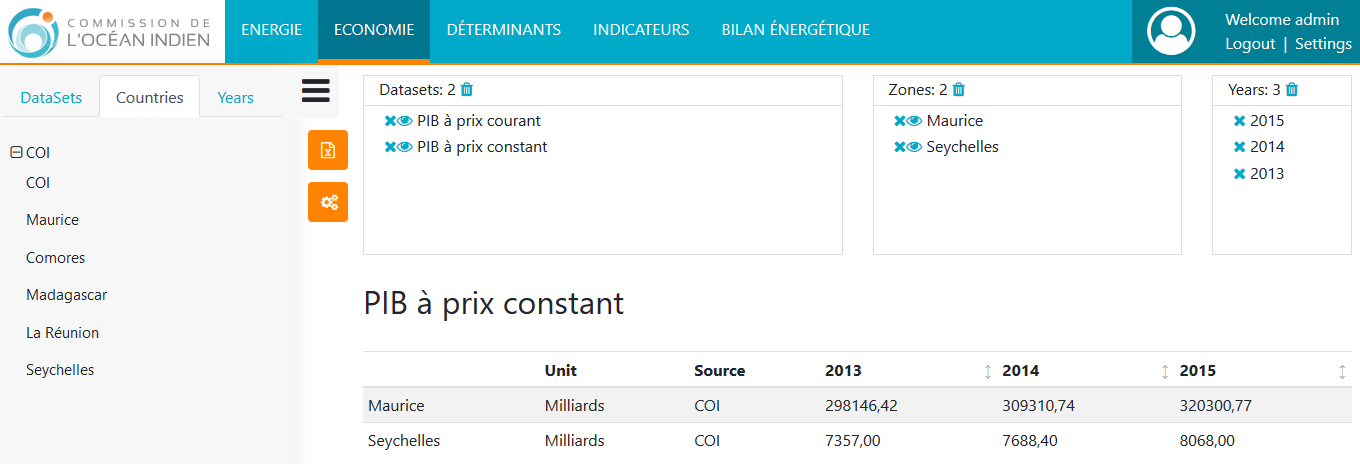 3
1
2
Plusieurs séries ou plusieurs pays peuvent être affichés en même temps, mais pas les deux. 

Les icones en forme d’œil (1) permettent de jongler entre les différentes visualisations. En effet, cliquer sur l’une d’elle modifie l’affichage pour ne garder que cette série ou ce pays, mais en prenant par ailleurs l’ensemble des autres paramètres sélectionnées.

Les petites croix (2) suppriment un seul composant de la sélection tandis que les icones en forme de poubelle (3) effacent toute la sélection du paramètre associé.
Outils
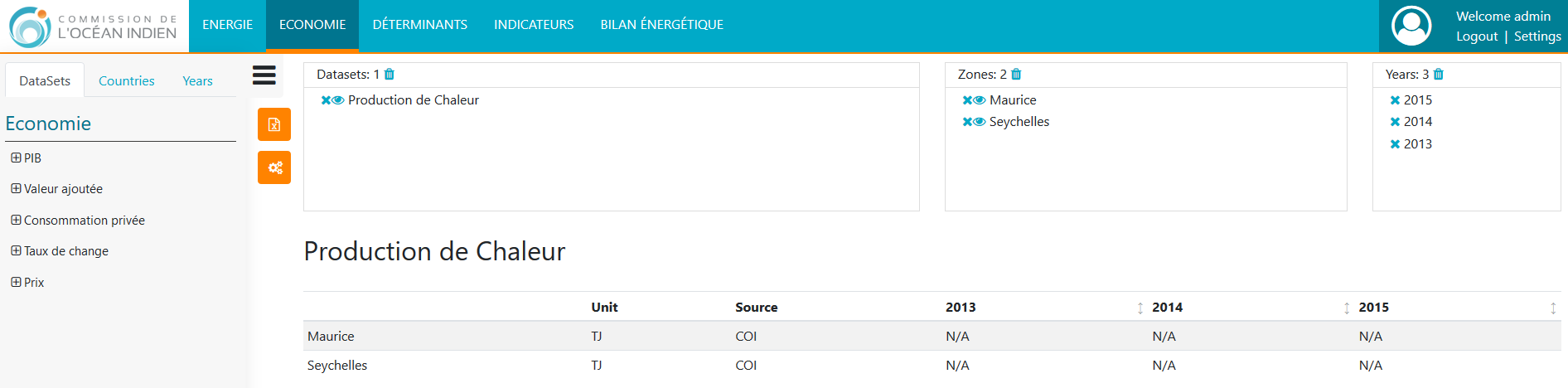 1
3
2
(1) Exporter les données sélectionnées
Par série
Par pays

(2) Visualisation graphique

(3) Settings
1
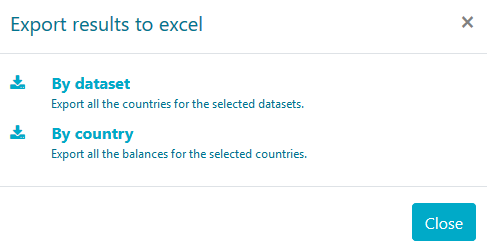 Lien des bases accessibles de l’extérieur pour test
http://coi-test.enerdata.net/#/
50
Karine Pollier
Head of energy statistics
Isabelle Blanchon
Statistician
Titre de présentation
51